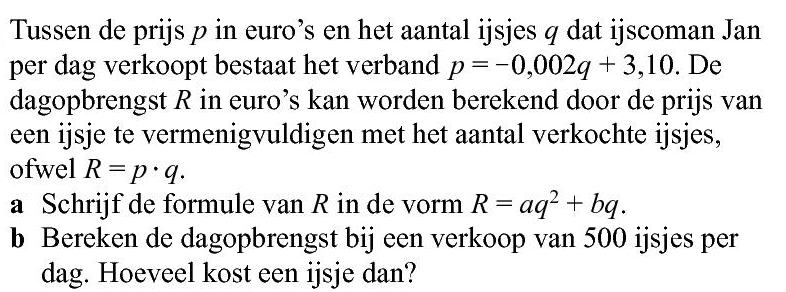 Opgave 60
geeft:
invullen in
geeft:
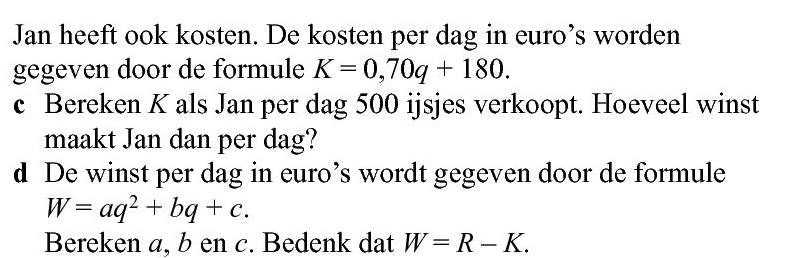 d)
invullen in
geeft
zie b)
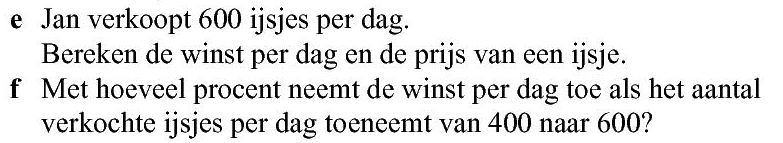 Voer de winst in in de GR
e)
invullen in
Via GR, voer in
f)
geeft
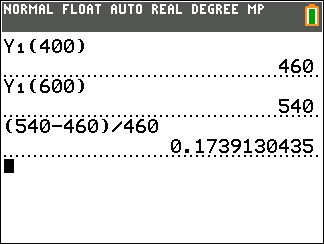 invullen in
geeft